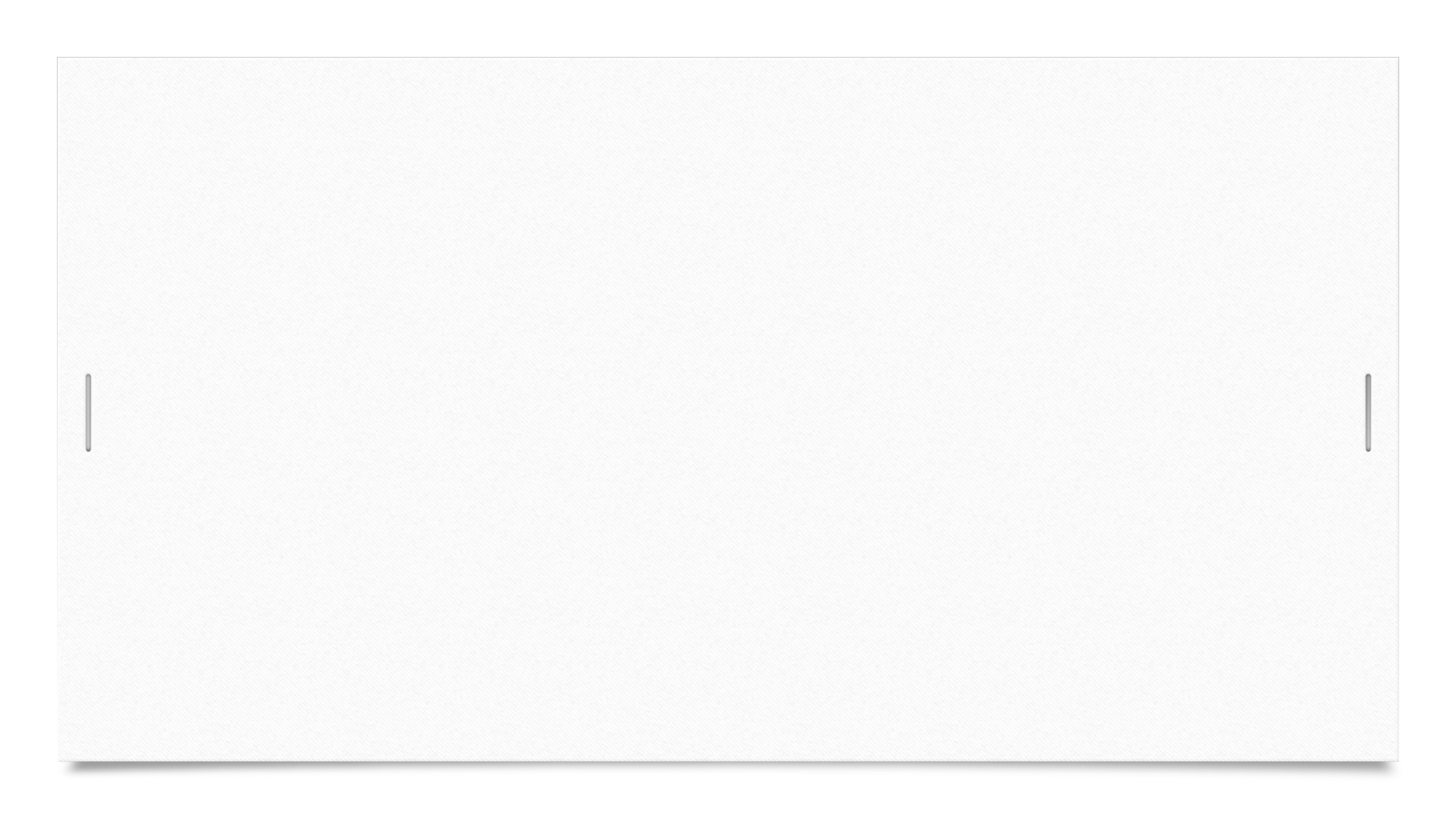 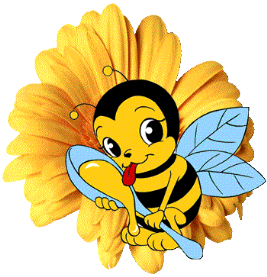 Kauno miesto lopšelis- darželis„ROKUTIS“BITUČIŲ grupė.Nuotolinės ugdomosios veiklos ataskaita refleksija.AUKL. Jūratė Gintvainienė.2020 04.06-04.10d.
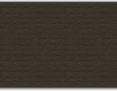 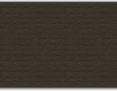 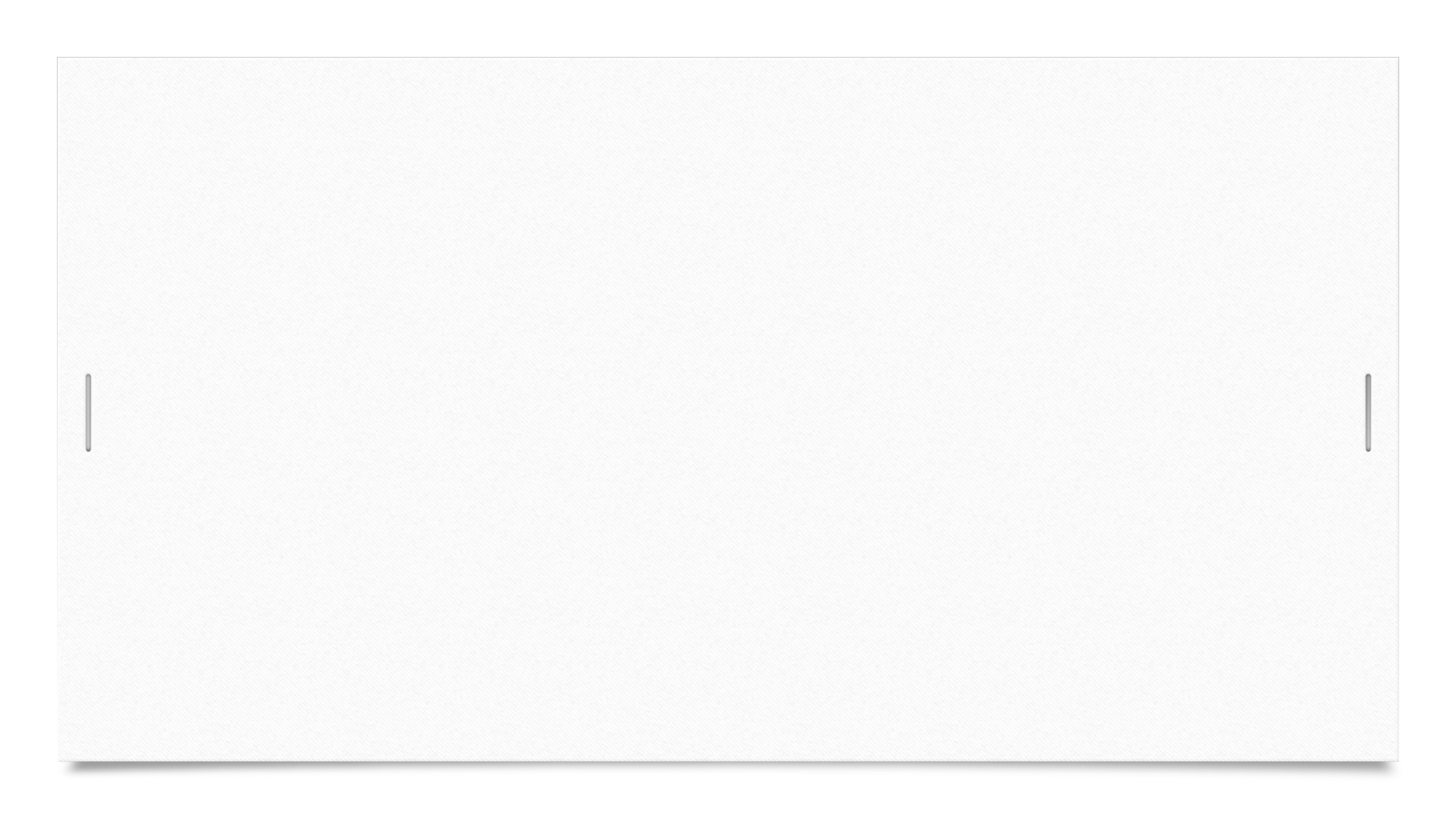 SAVAITĖS TEMA:ATRIEDA MARGUČIAI.VEIKLŲ PAVADINIKAI.
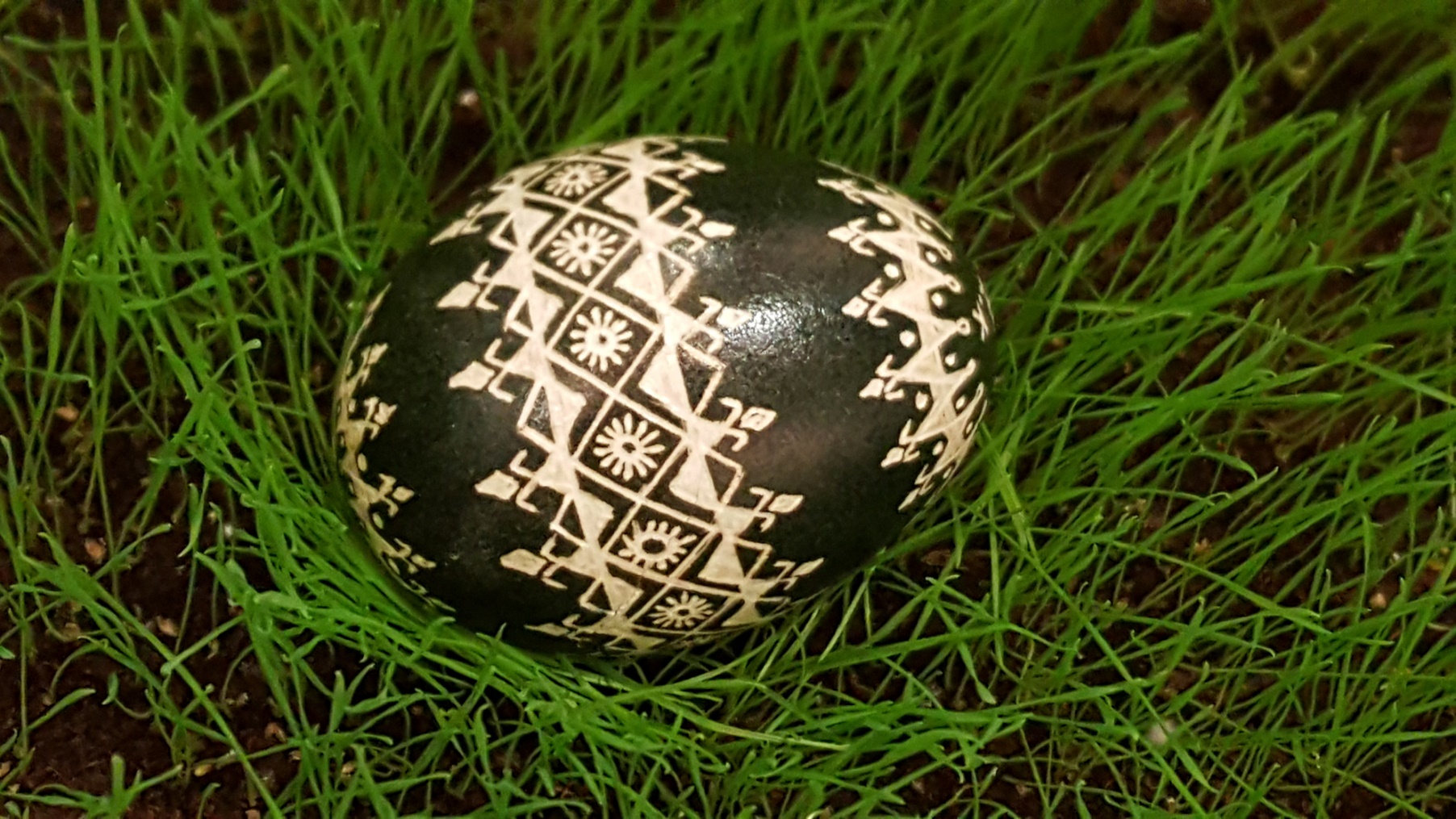 Kalbos įgūdžiai. Sekti trumpą pasaką. Informacija iš senovinio kalendoriaus.
Pažinimo įgūdžiai. Did. Žaidimai.‘ ‘Kiek margučių.‘‘ Ančiuko takelis.‘‘
Kūrybiškumo įgūdžiai. Margina nupieštą ir iškirptą kiaušinį.
Gyvenimo įgūdžiai. Saugiai elgiasi savo kieme ir pasivaikščiojimo metu.
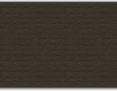 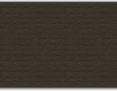 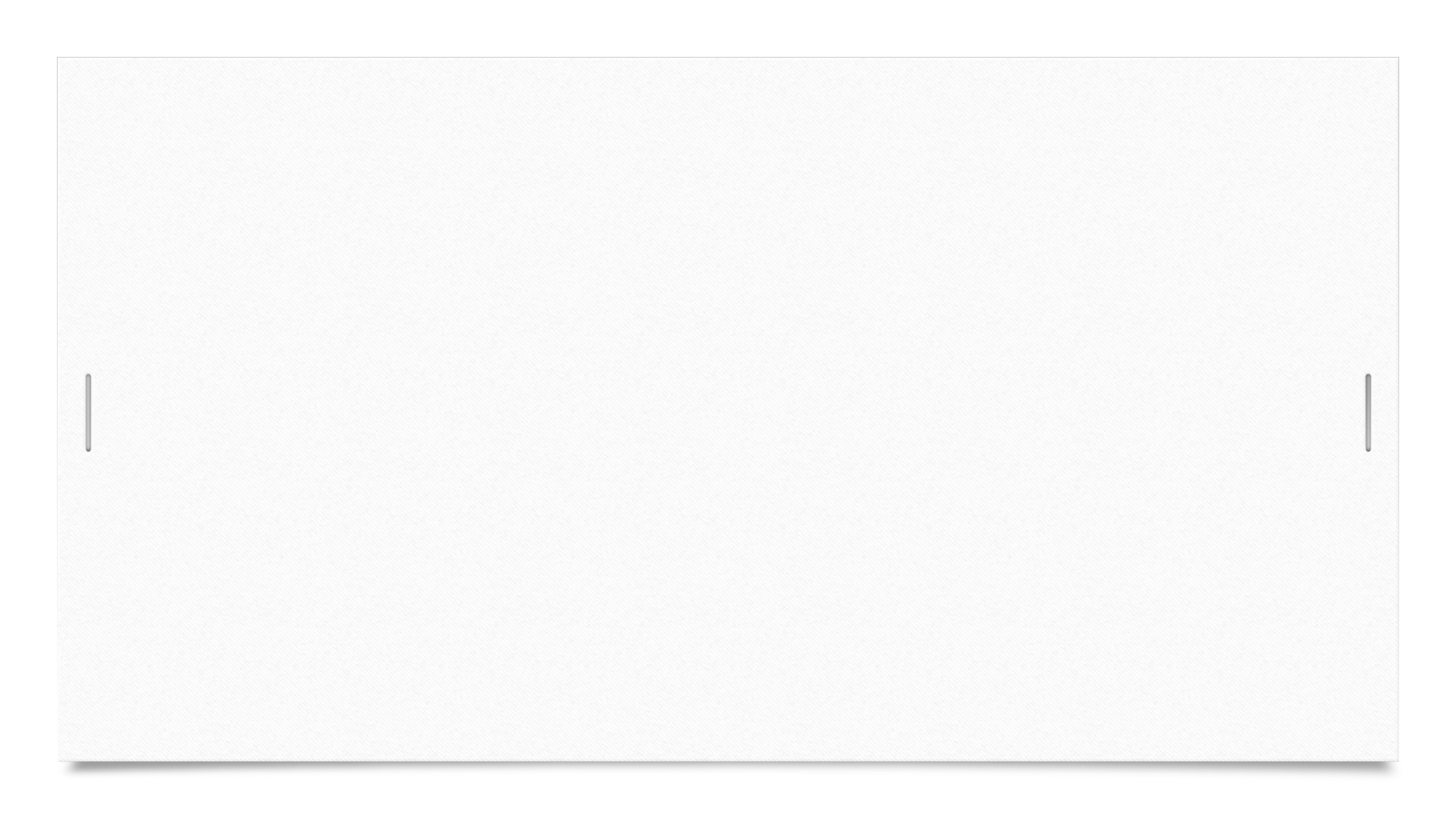 UŽDAVINIAI:
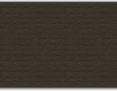 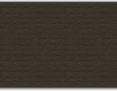 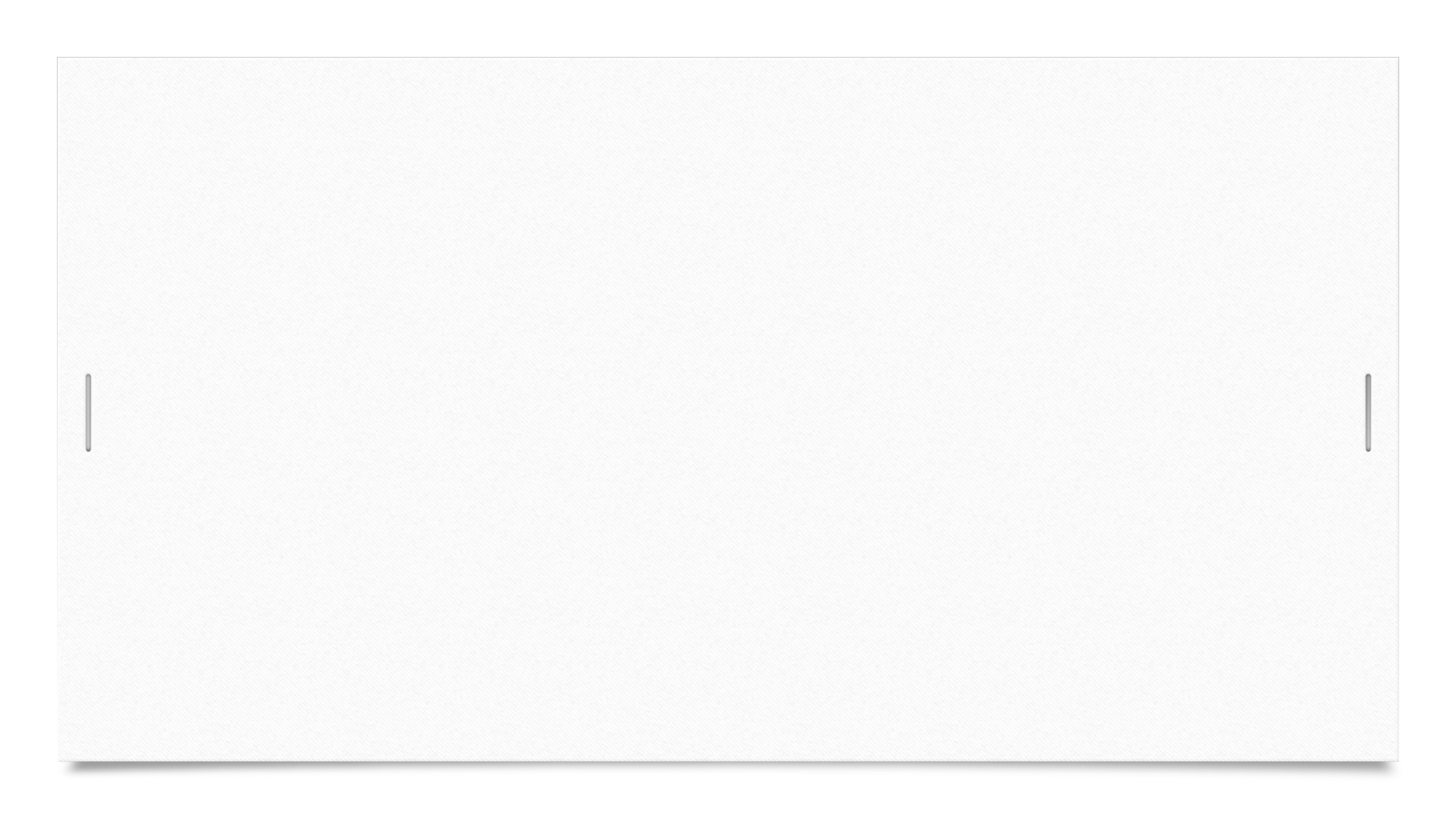 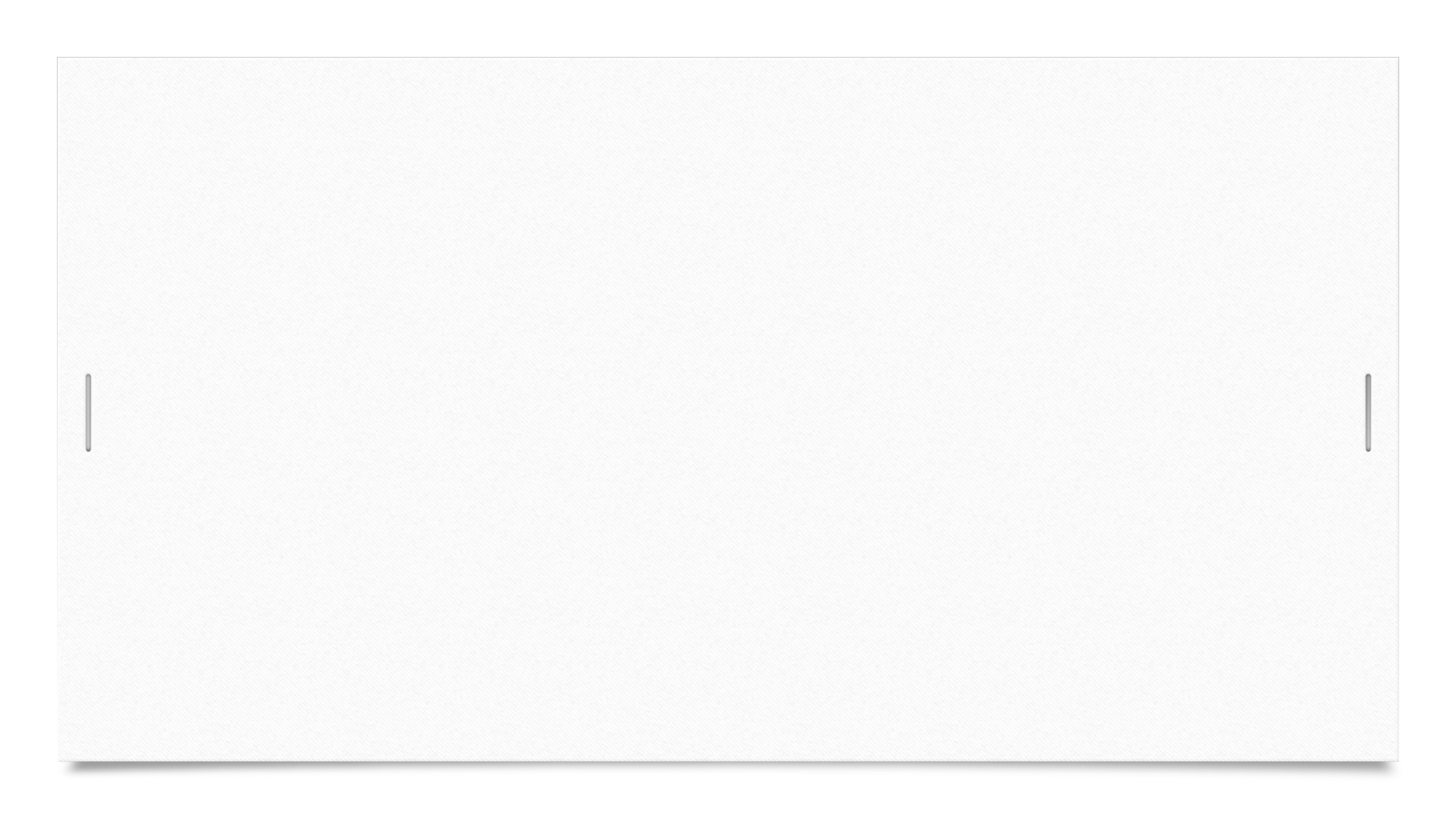 Jokūbas karpė, klijavo, piešė, skaičiavo, bandė skaičius rašyti. Su broliu sportavo, pasidarė estafetę po visą kiemą.
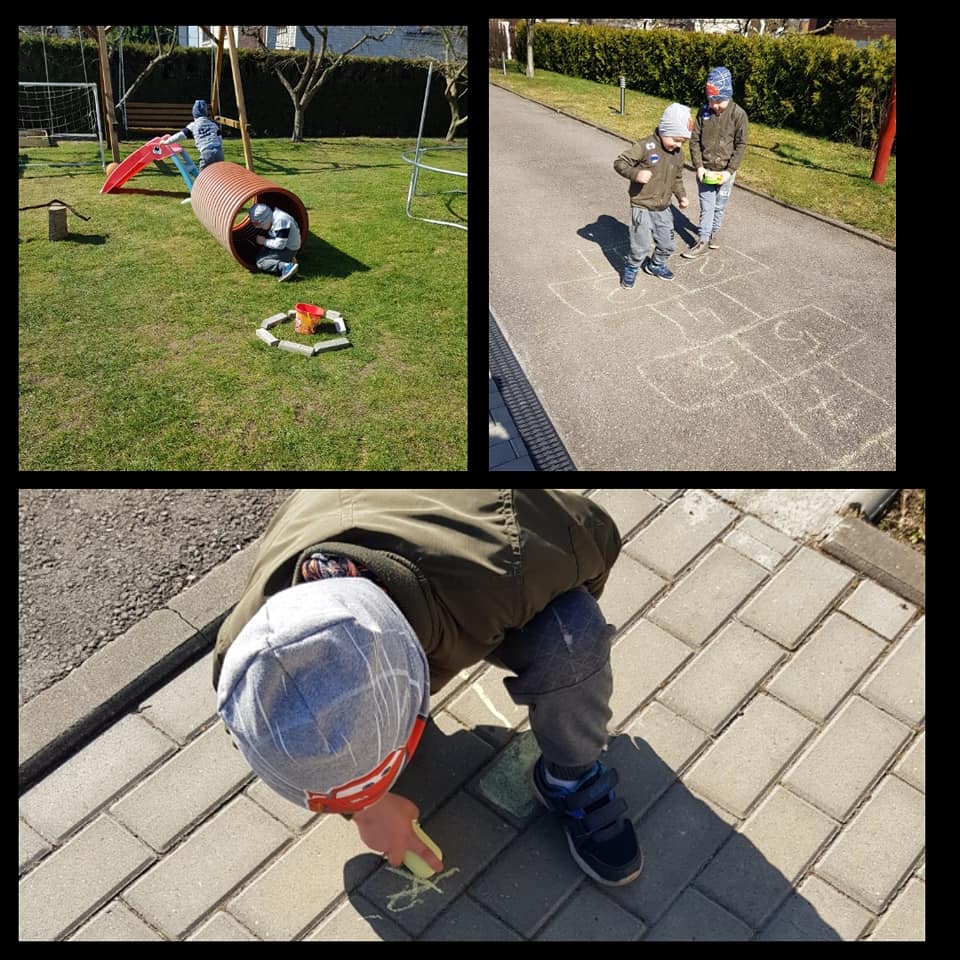 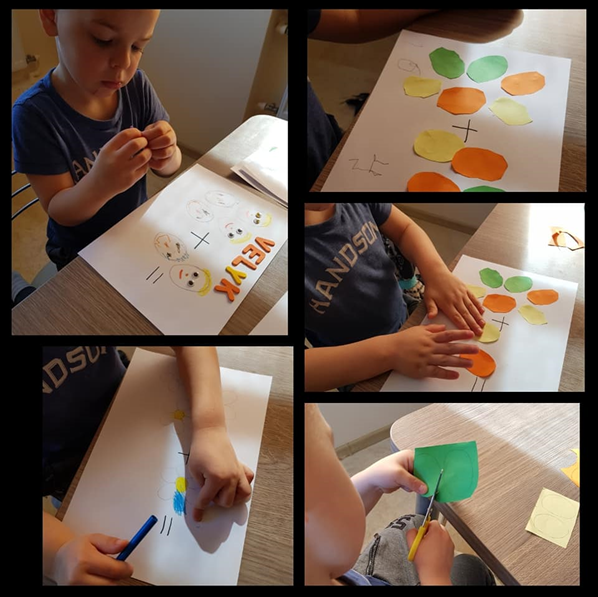 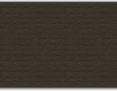 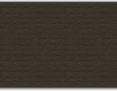 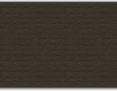 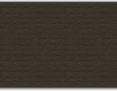 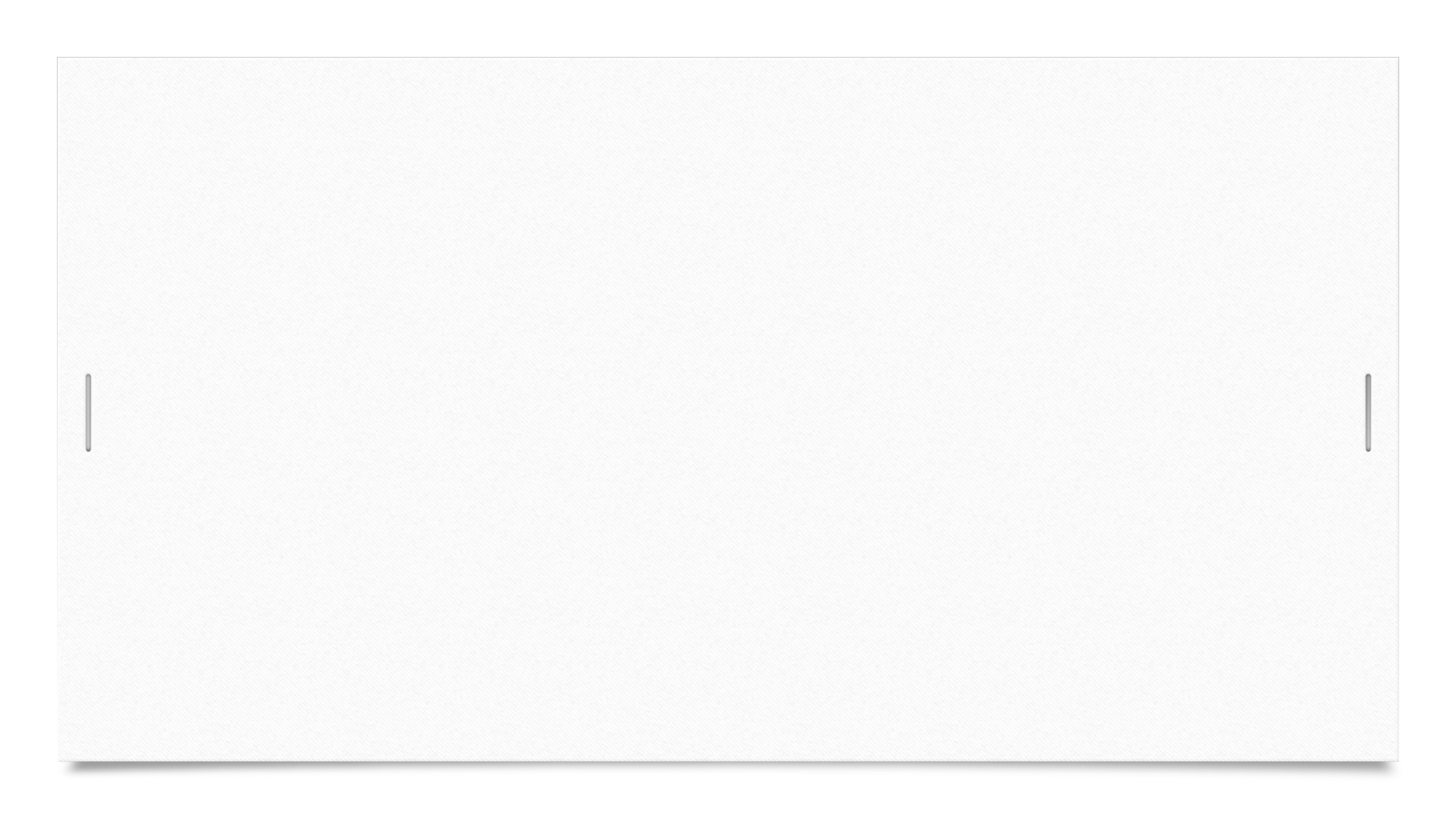 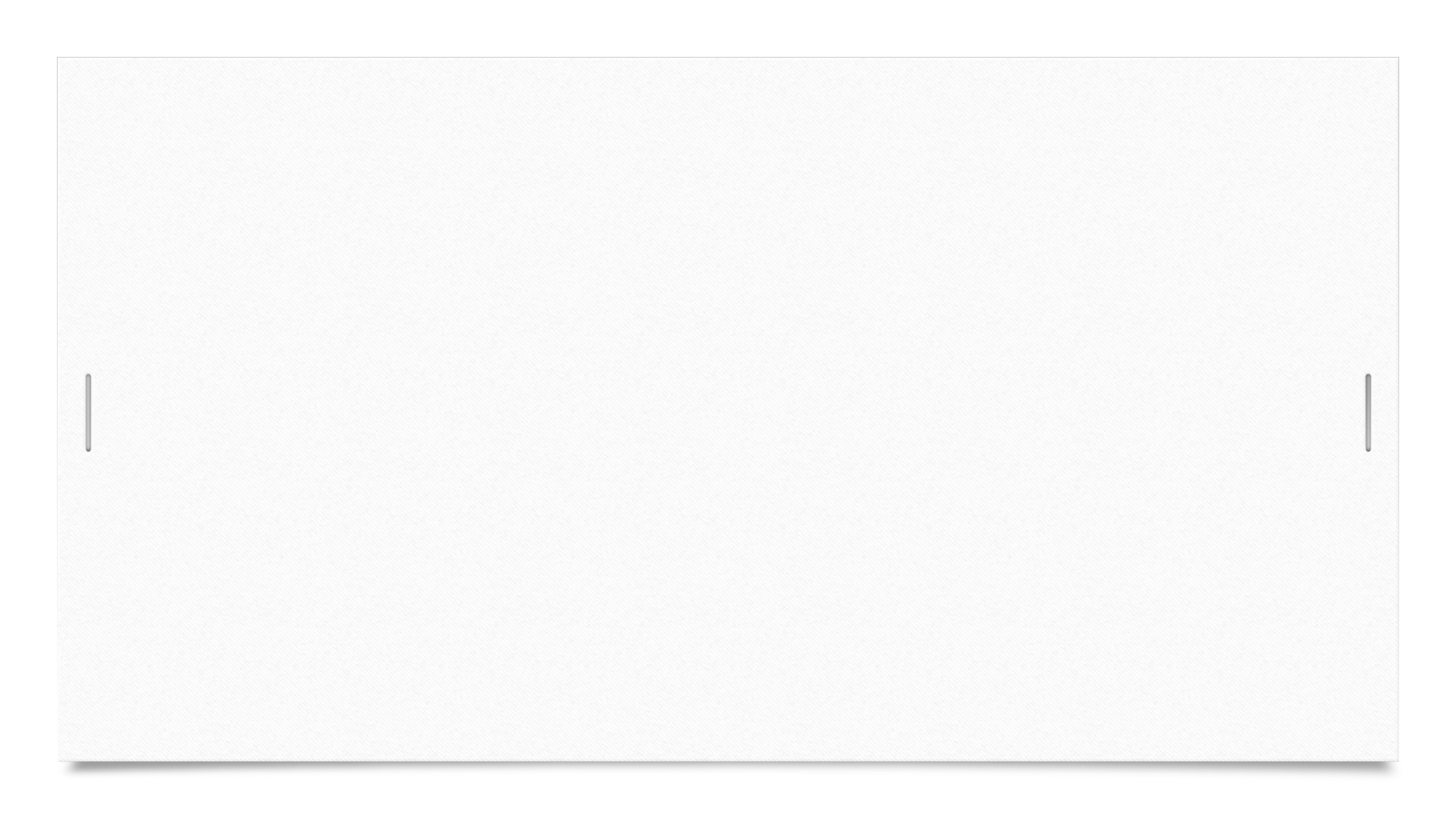 Lukai patinka dirbti su akvarele,atlikti užduotėles.
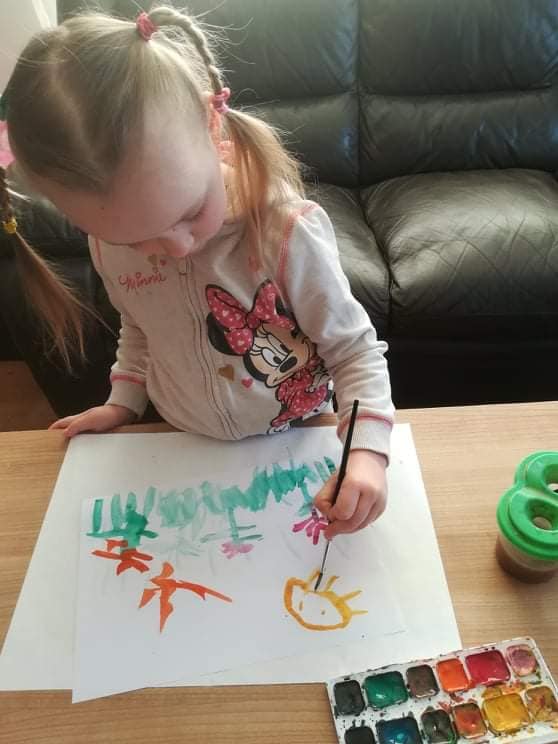 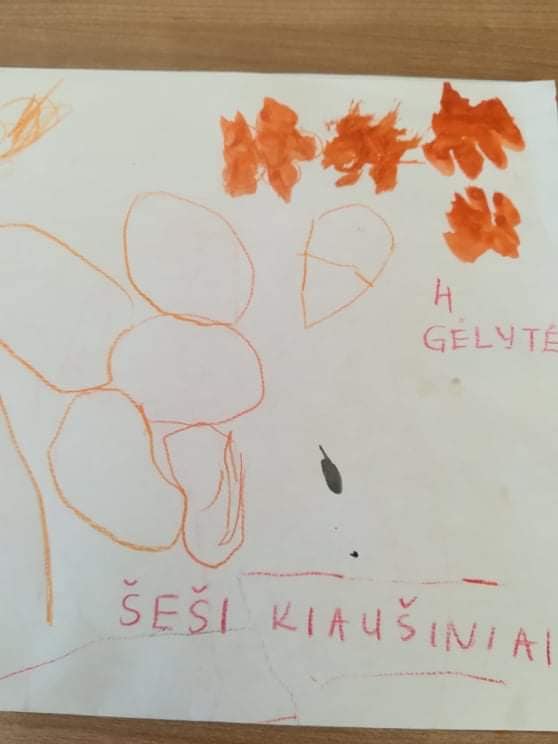 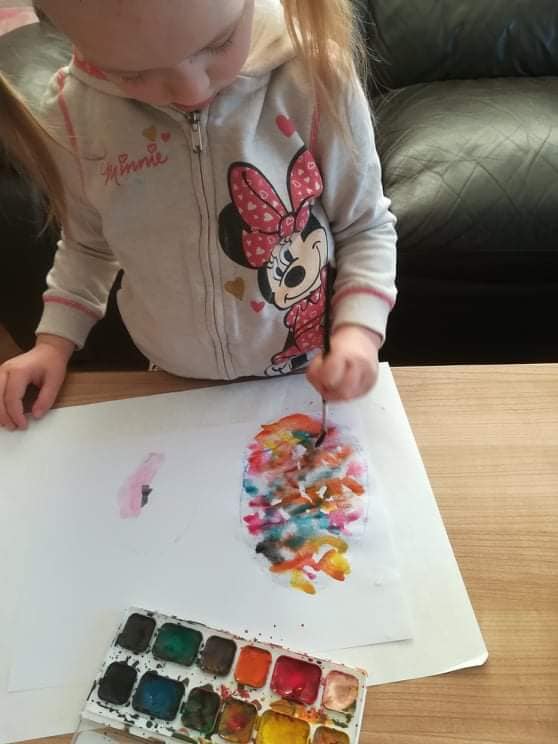 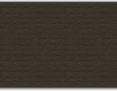 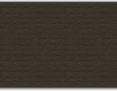 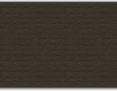 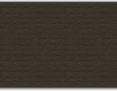 Dovilė tvarkingai atliko užduotėlę.
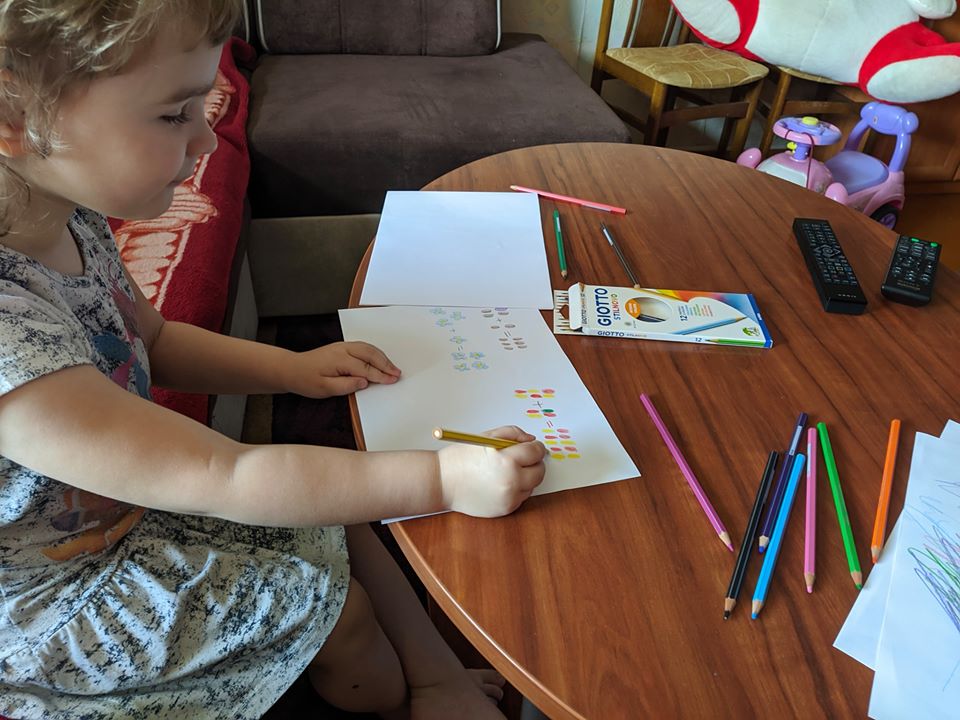 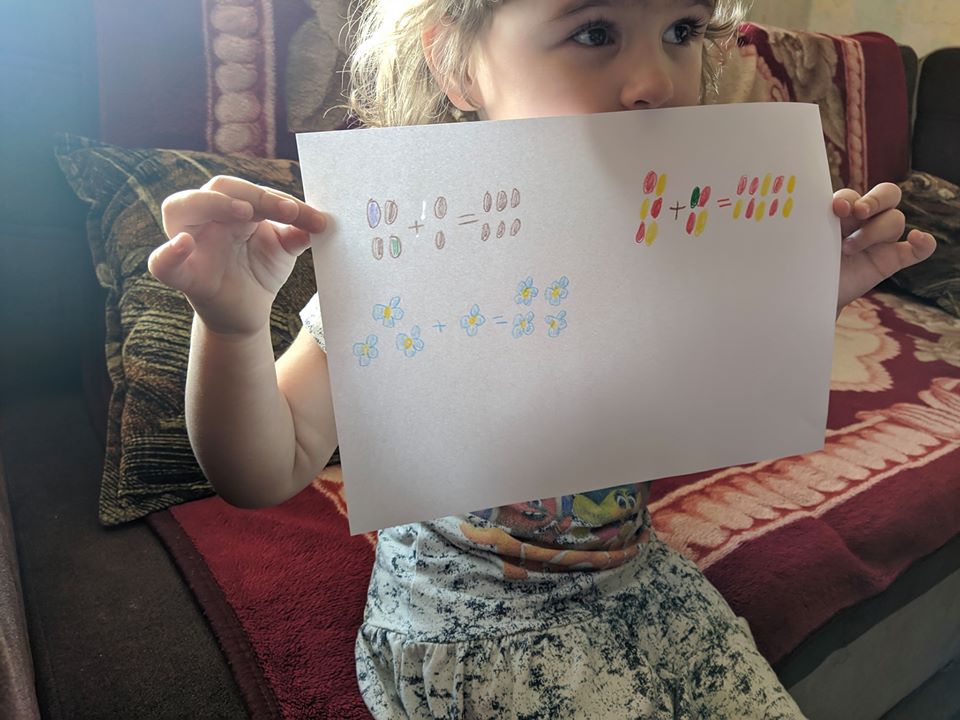 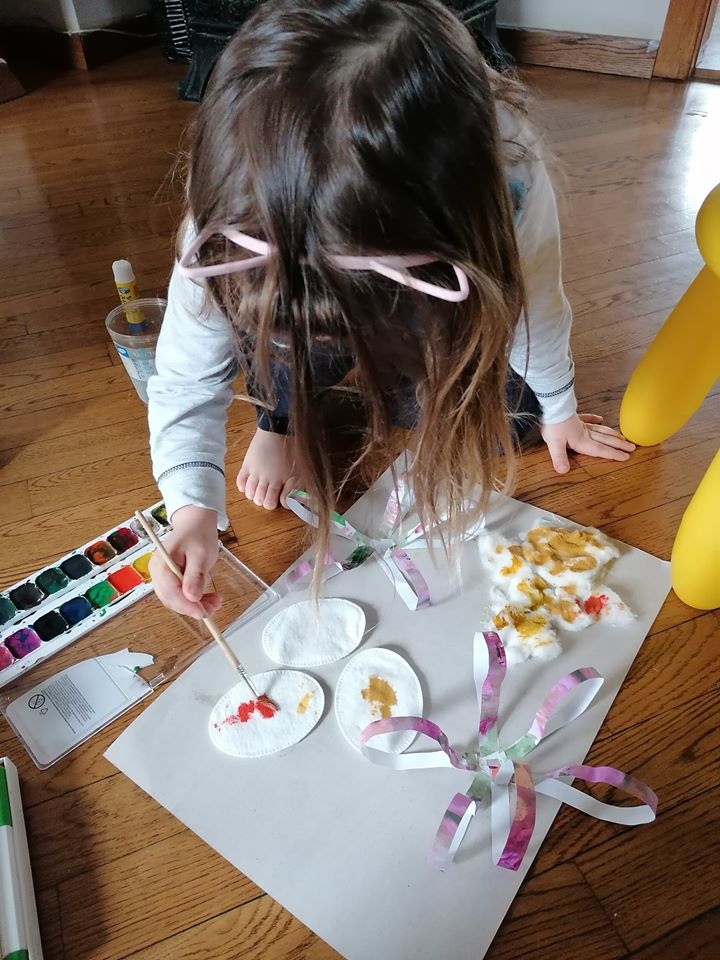 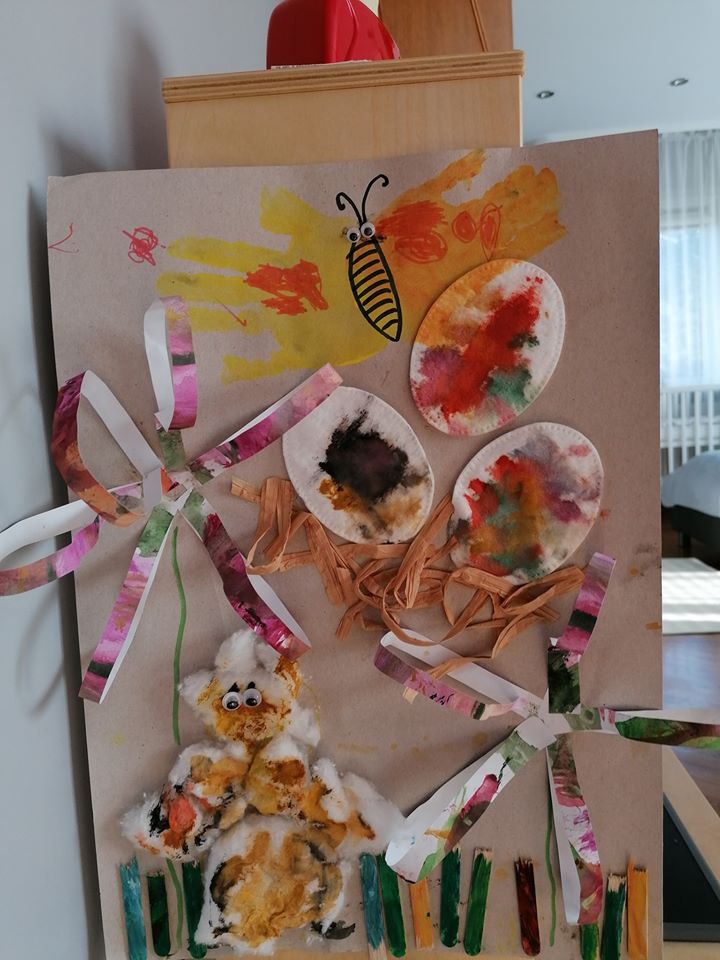 Kotrynos velykiniai darbeliai.
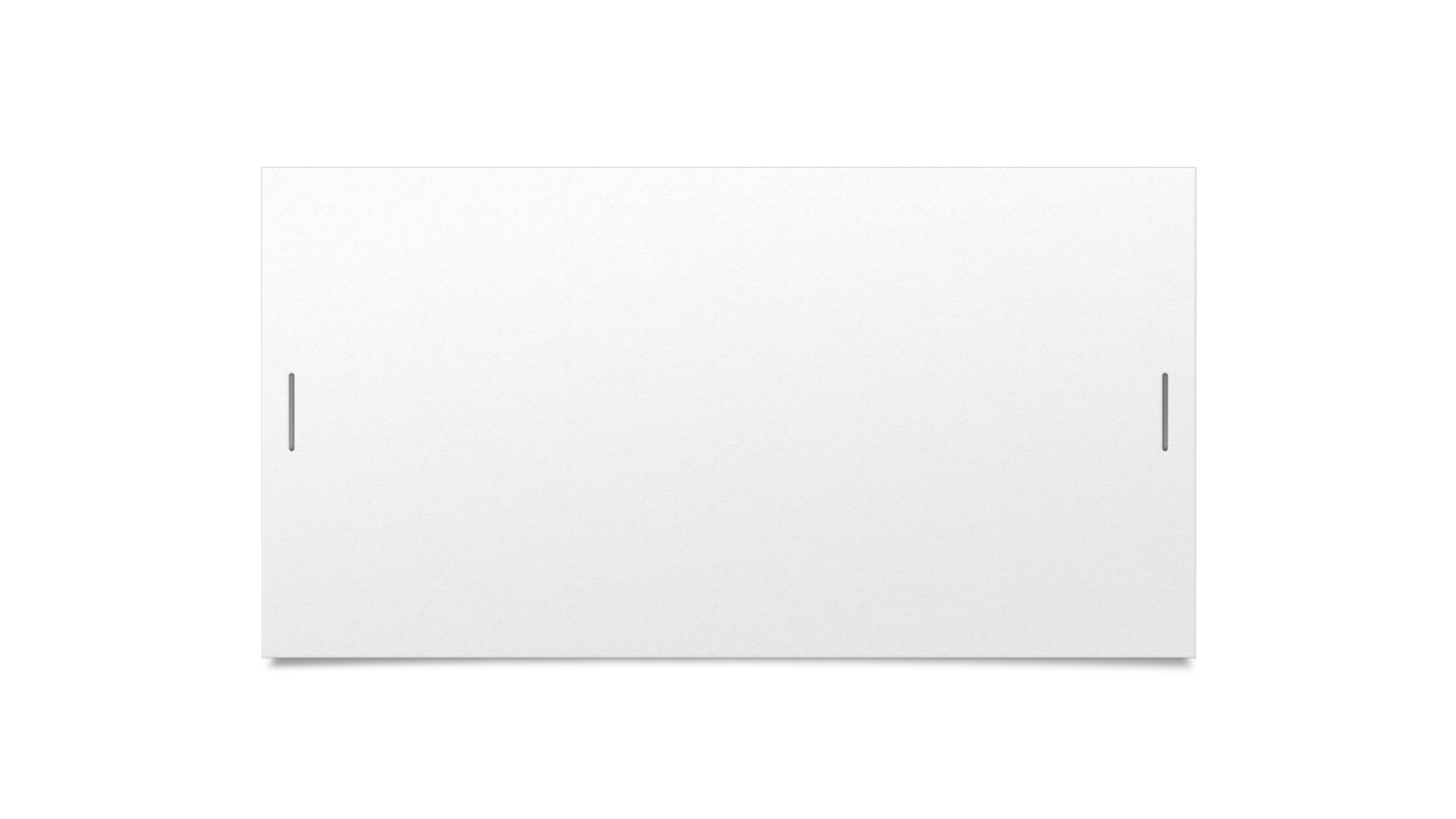 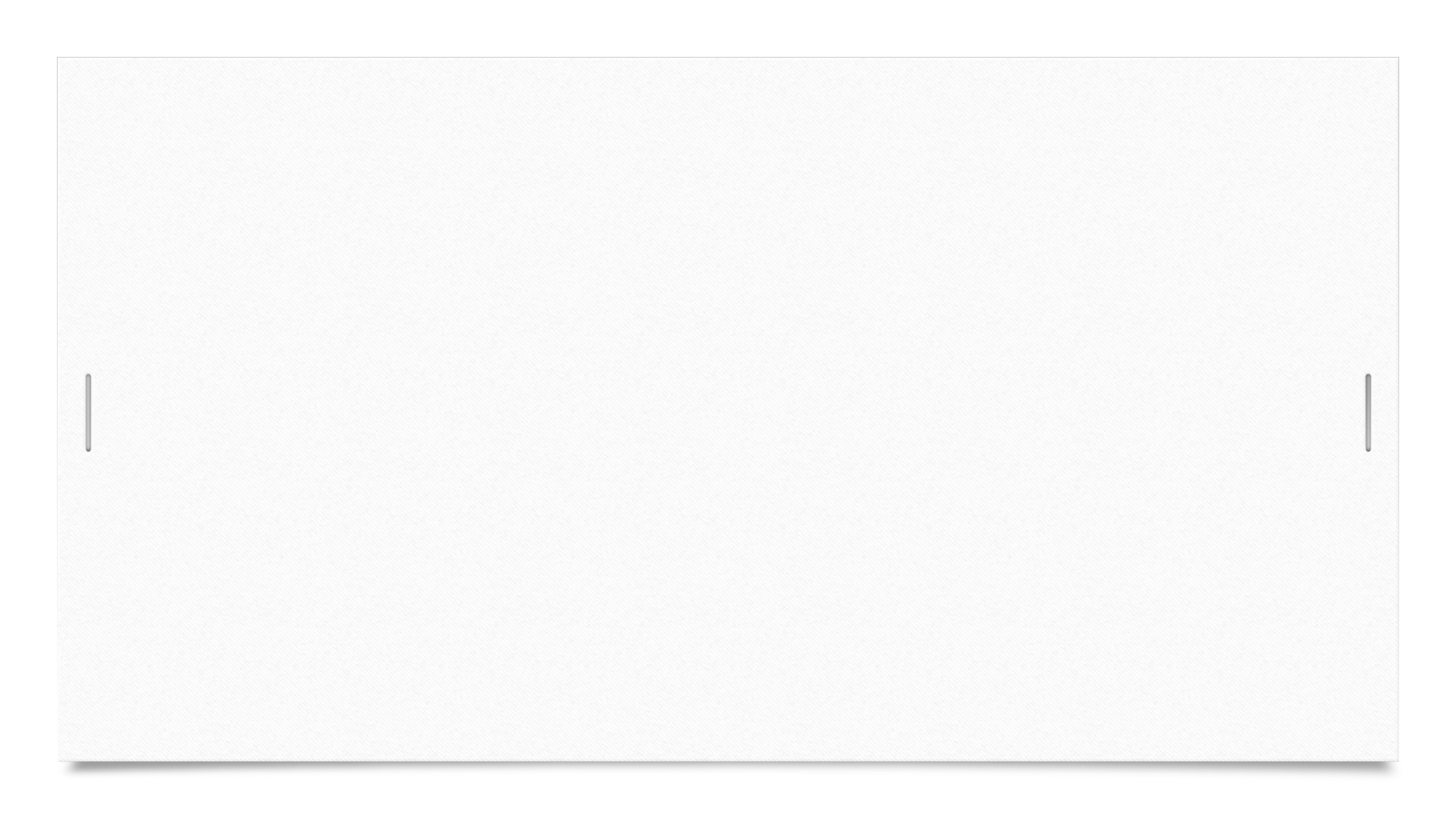 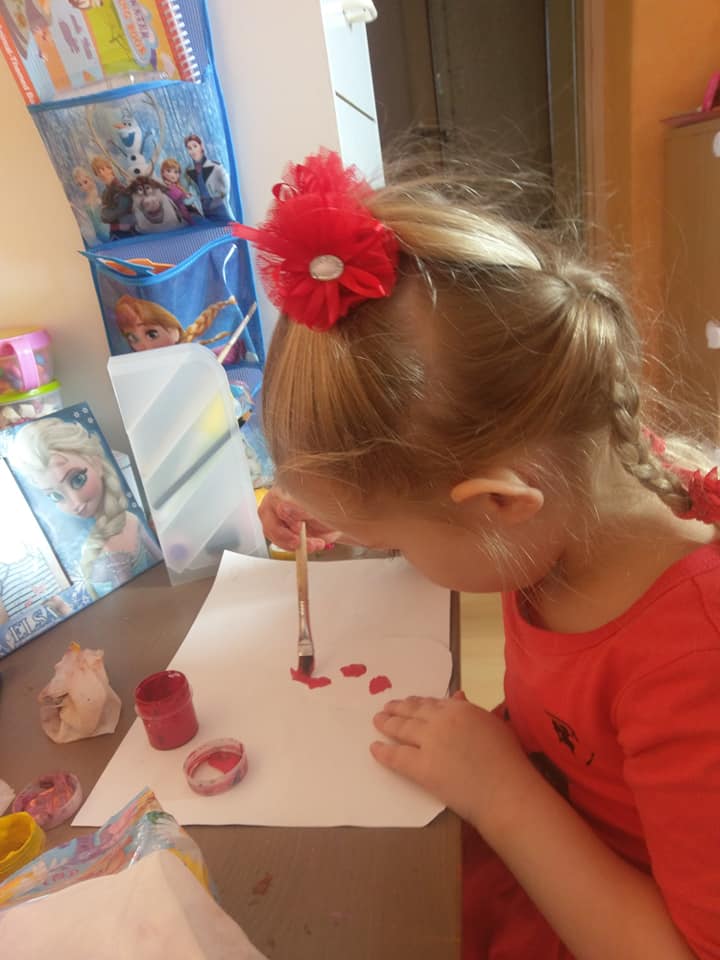 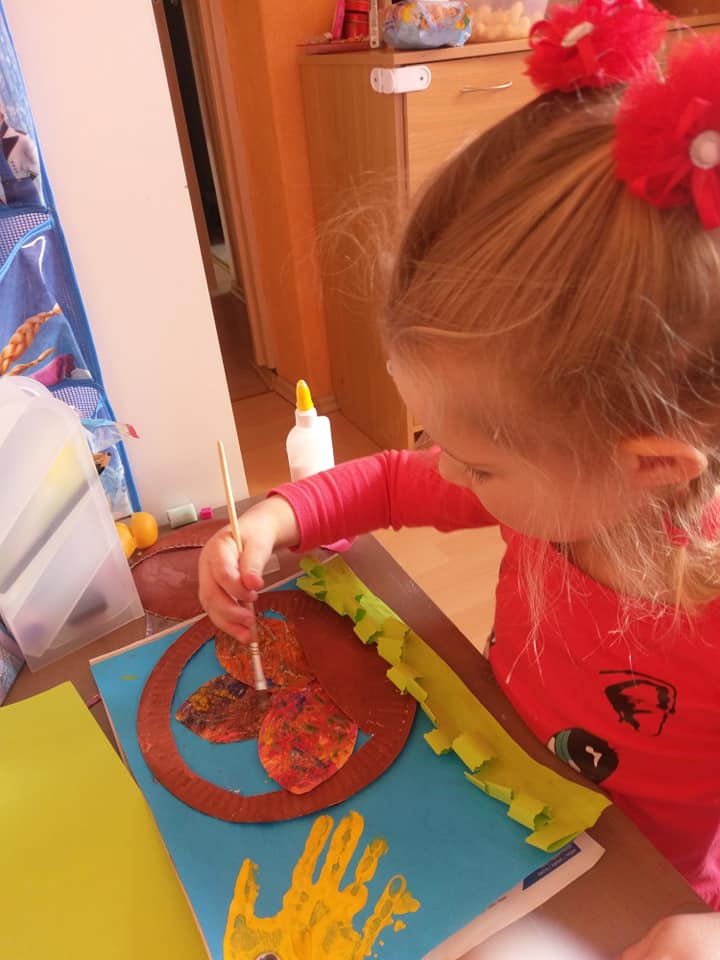 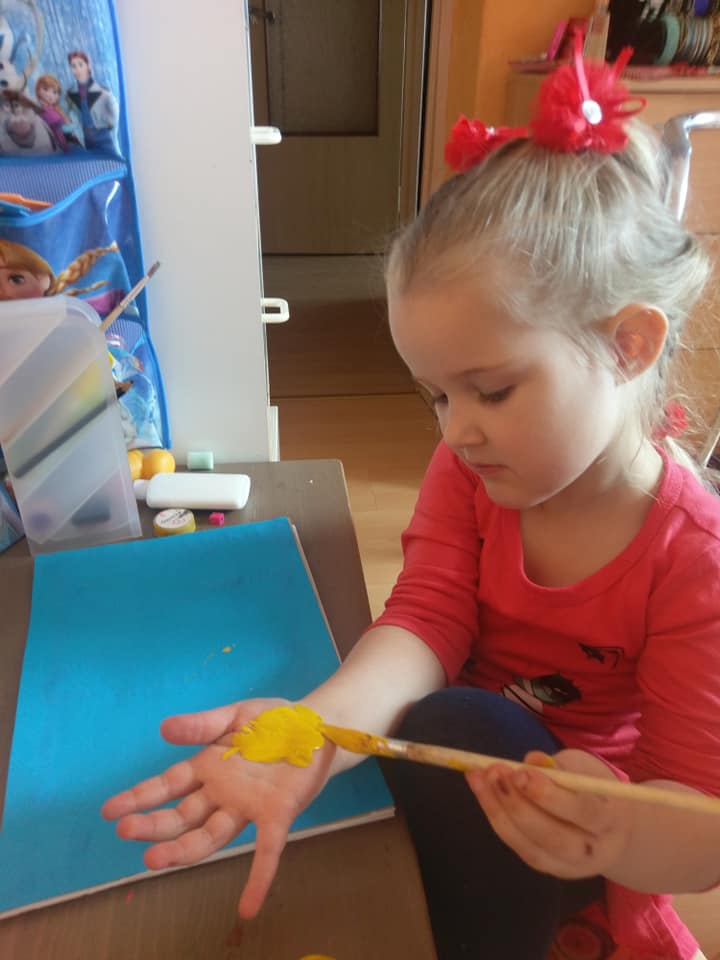 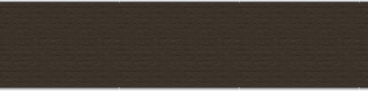 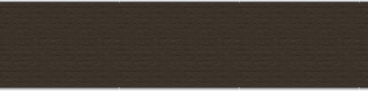 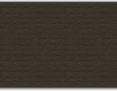 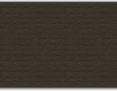 Lėjos Velykiniai darbeliai.
PASIPUOŠĖ NAMUS VELYKOMIS
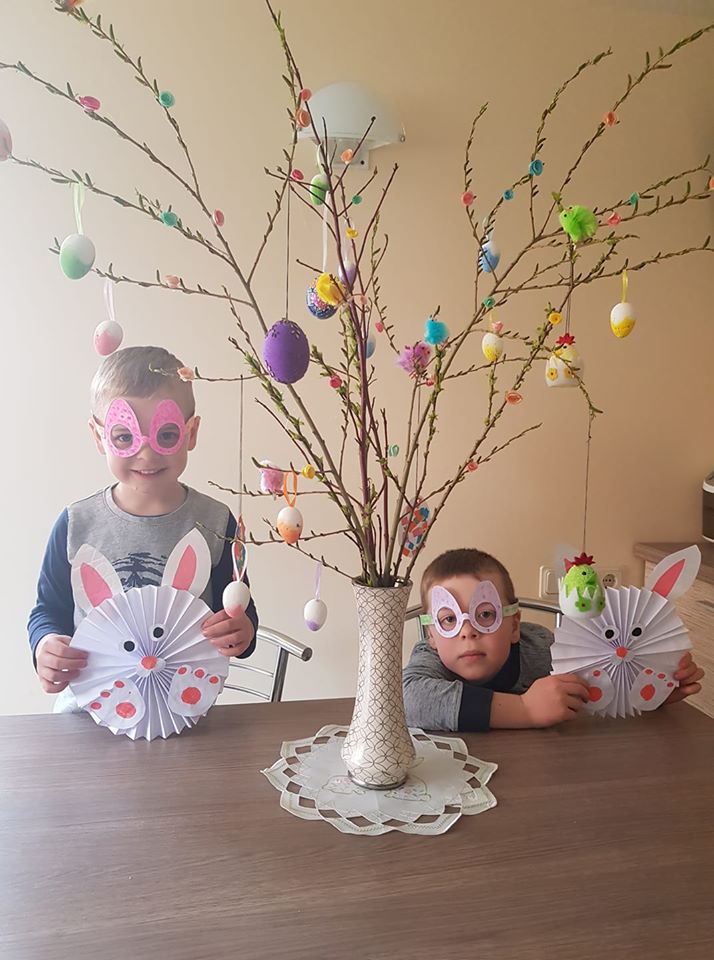 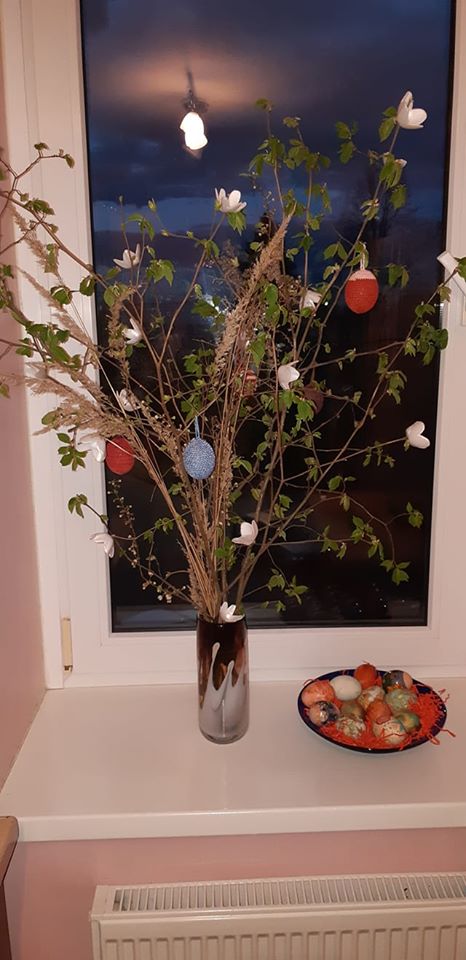 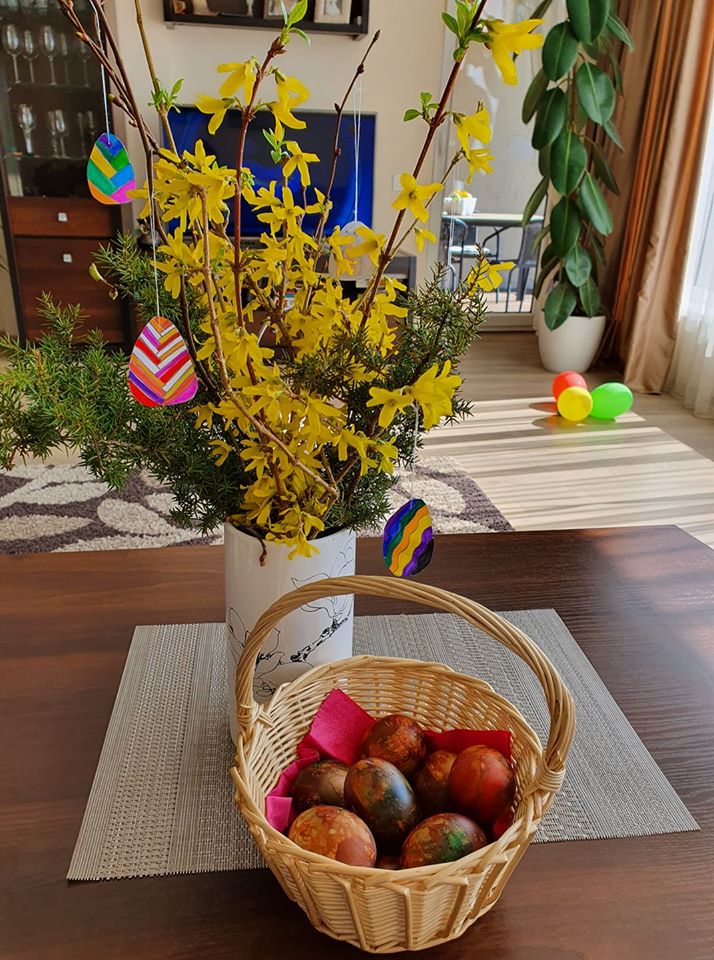 Jokūbas
Ąžuolas
Elijus
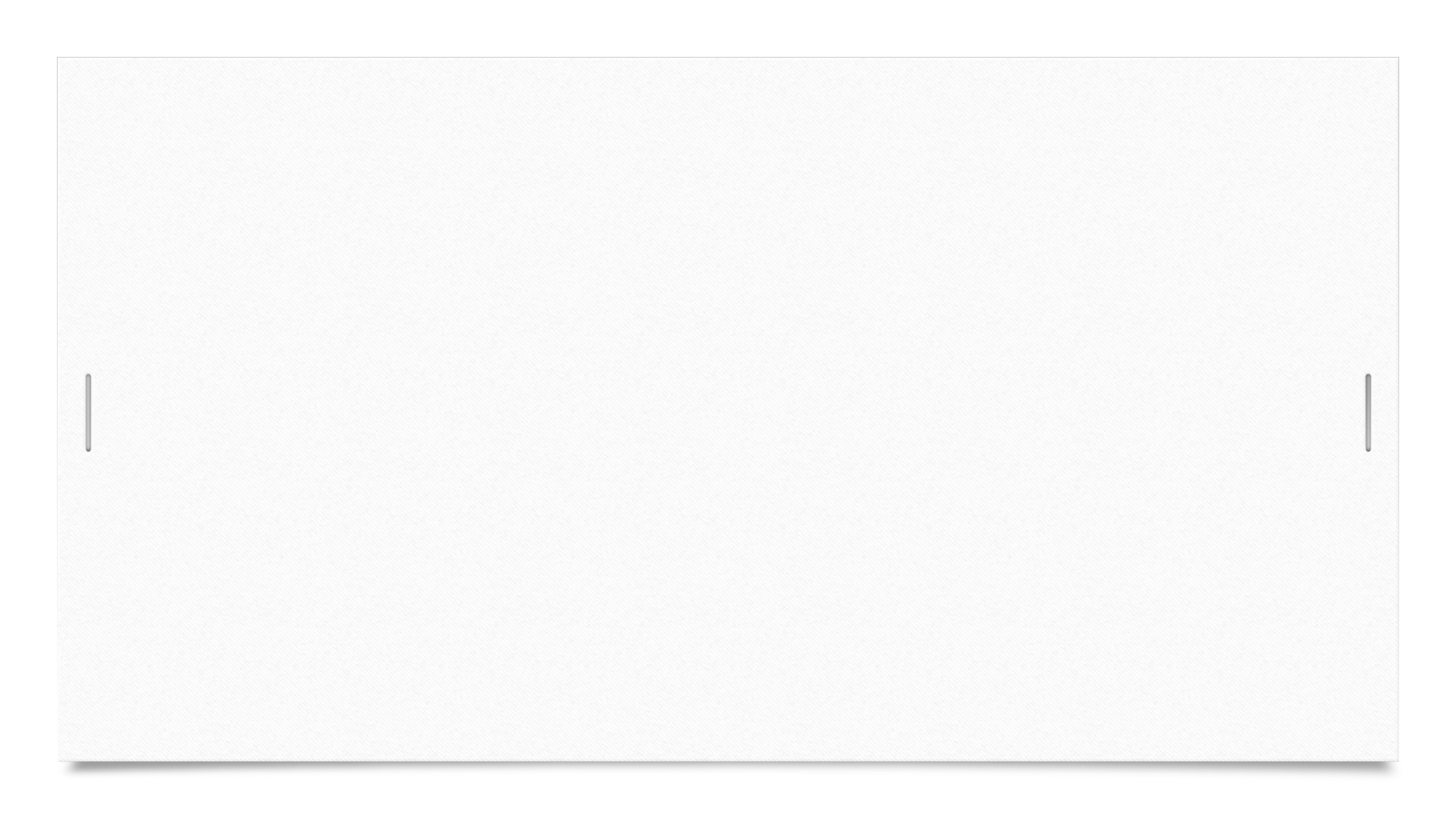 REFLEKSIJA
Auklėtoja  savarankiškai paruošė vaizdines priemones. Džiugu, kad vaikus sudomino veiklos , išreiškė norą dalyvauti, parodyti kūrybiškumą.  Arno pasaka. Labai seniai gyveno  leliukas. Gandras jį nuskraidino į namus. Ten atidavė  tėveliams ir išskrido. Maišelyje gyvena leliukas.  Mato pasaka.  Gandras krepšelyje neša obuolius, kriaušes ir juos išdalino visai šeimai. Mamai, tėčiui, jam ir sesei. Visi valgė sėdėdami po ta saulę. Lėjos  pasaka. Gandras neša varlytę. Įvyniojo į maišelį, kaip mes prekes parduotuvėje, jei nukris į balą nesusimurzins. Daugumas šeimų internetinėje  svetainėje džiaugėsi  velykiniais  darbeliais, stebėjimu, pasivaikščiojimu lauke. Padėkos tėvams ir vaikams. Išmintis sako : Jei atidėliosi, tai niekada  nesulauksi tinkamo momento, todėl sakau: AČIŪ.
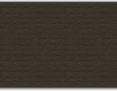 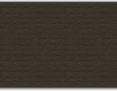